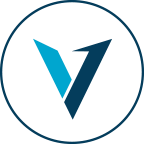 We’re the  Verification  Specialists
Verifi1
Verification is Complicated.
We’ve Simplified the Process.
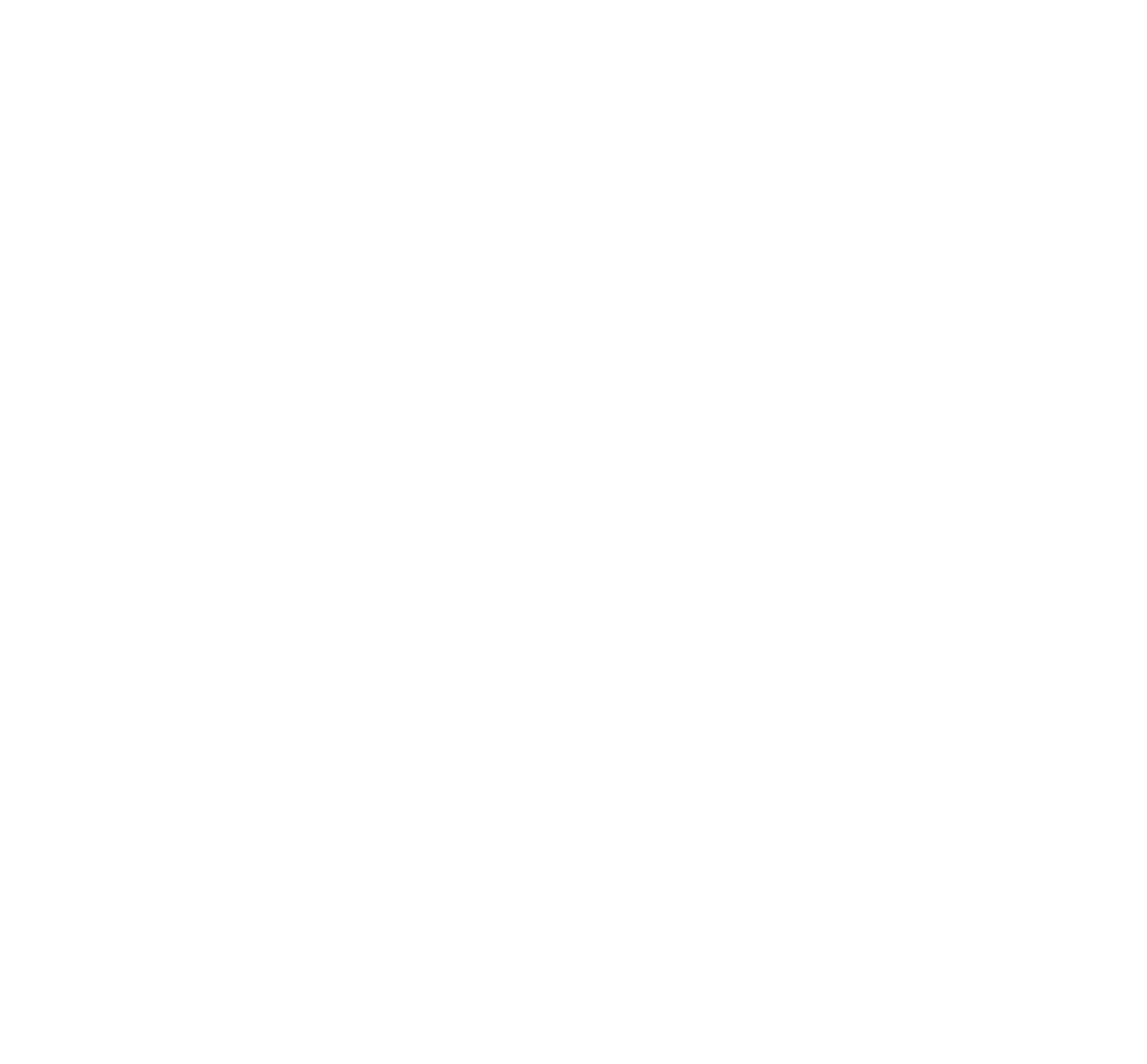 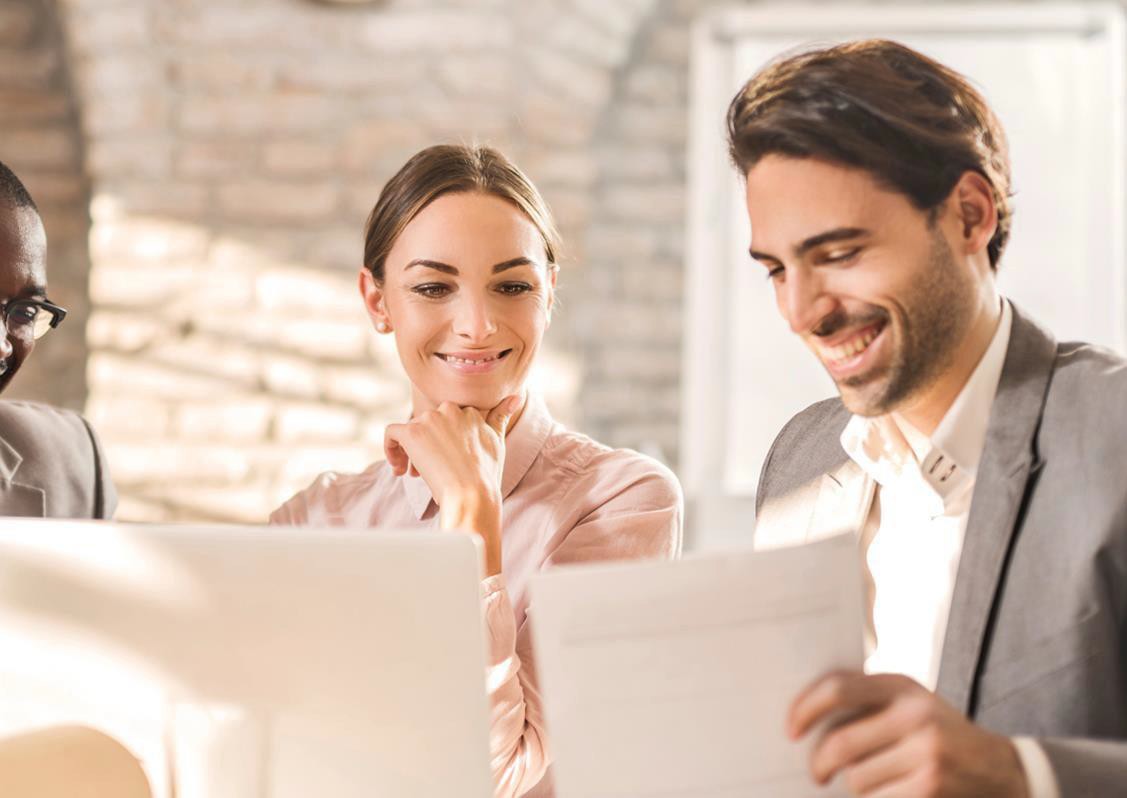 Who We Are
We’re the Verification Specialists.
We customize the verification process to  help companies of all sizes maximize  their healthcare spend.
Our team has over 15 years of  experience working with countless  Fortune 500 companies.
We understand the unique verification  needs from business to business and are  continually evolving to ensure those  needs are being well taken care of.
Our Experience
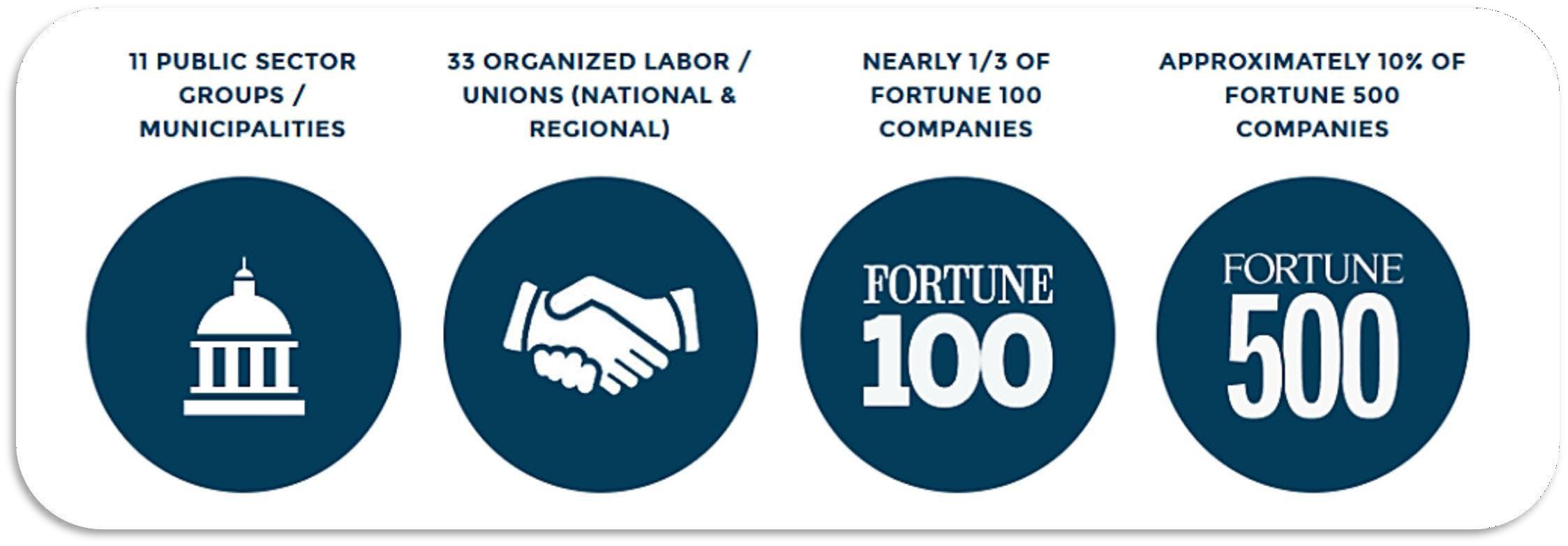 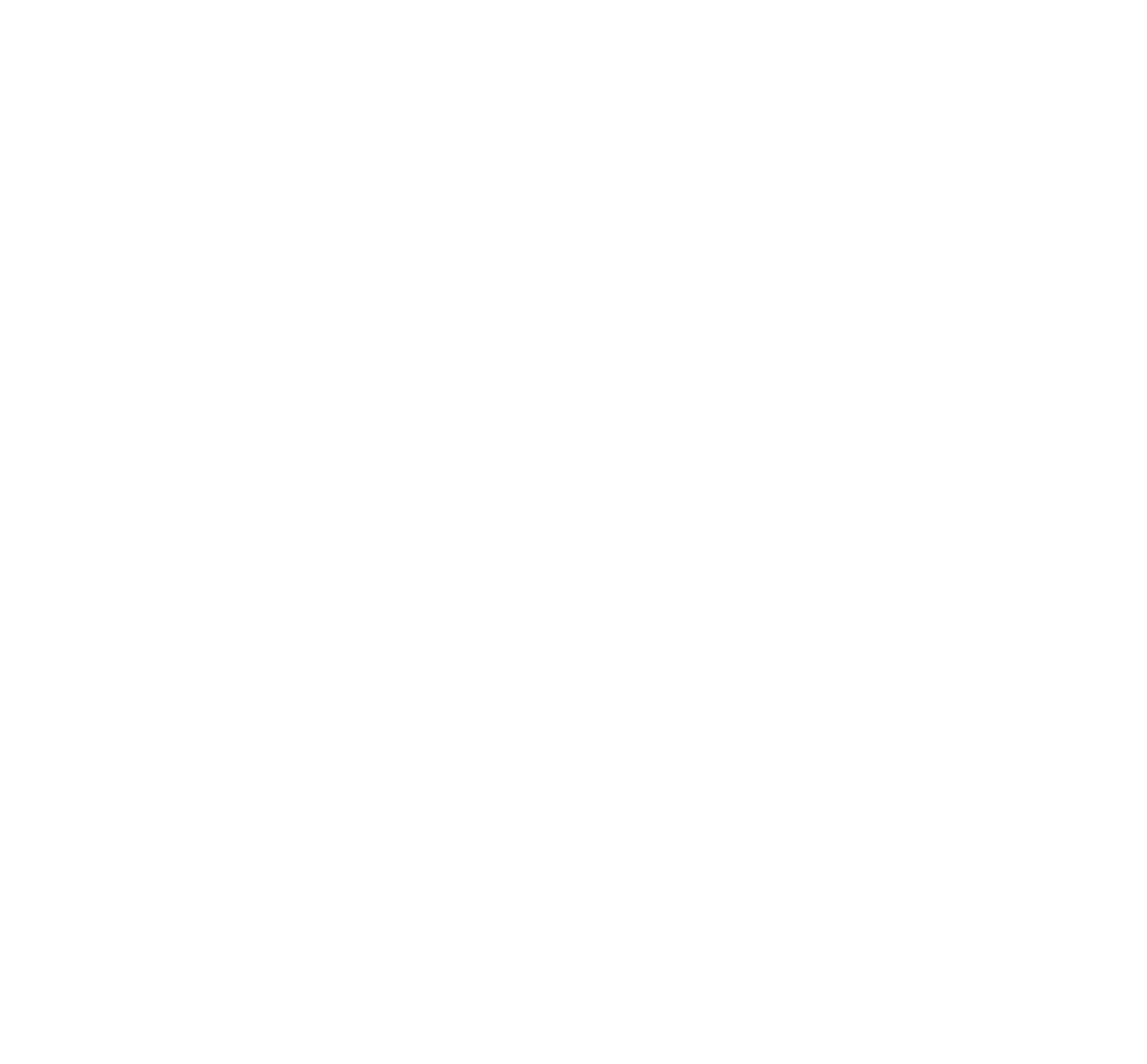 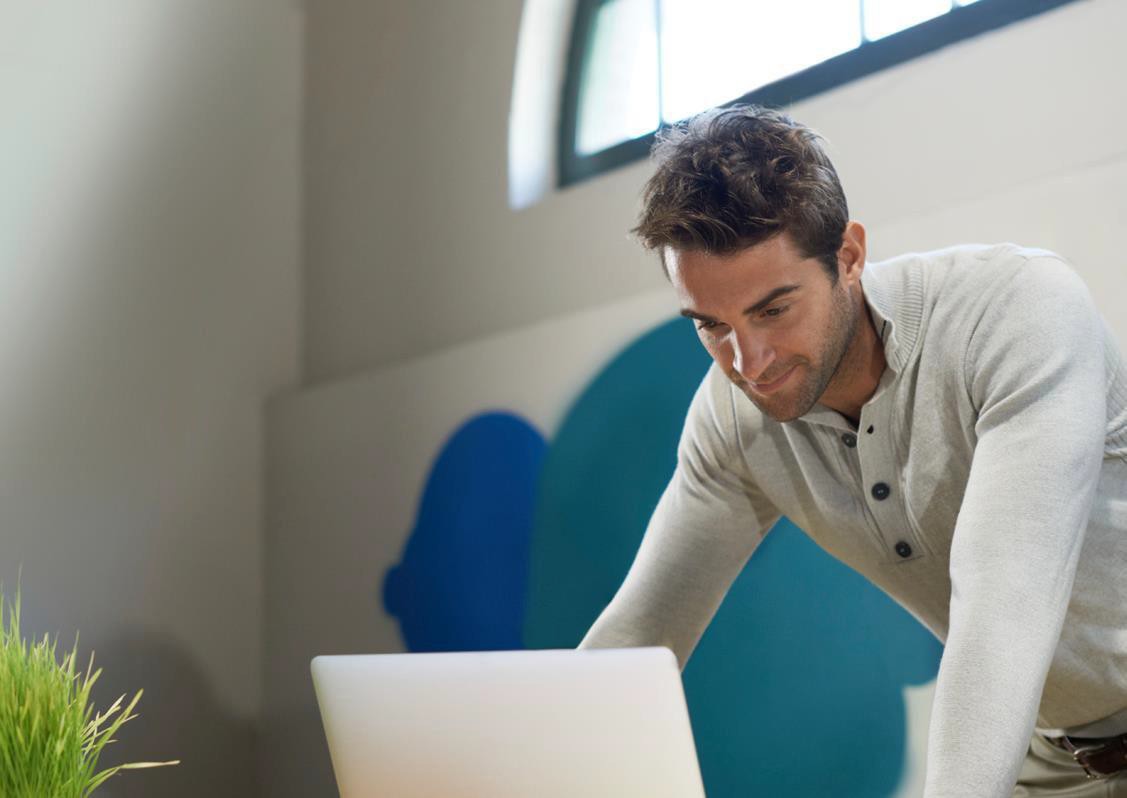 What We Do
Risk Mitigation Solutions and  Advanced Document Analysis
We specialize in a wide range of  eligibility applications and risk  mitigation services including:
Dependent Eligibility Verification
Life Event Reviews
PPACA Reporting Services
Claims Auditing Assistance*
                 * through Verifi1 partner
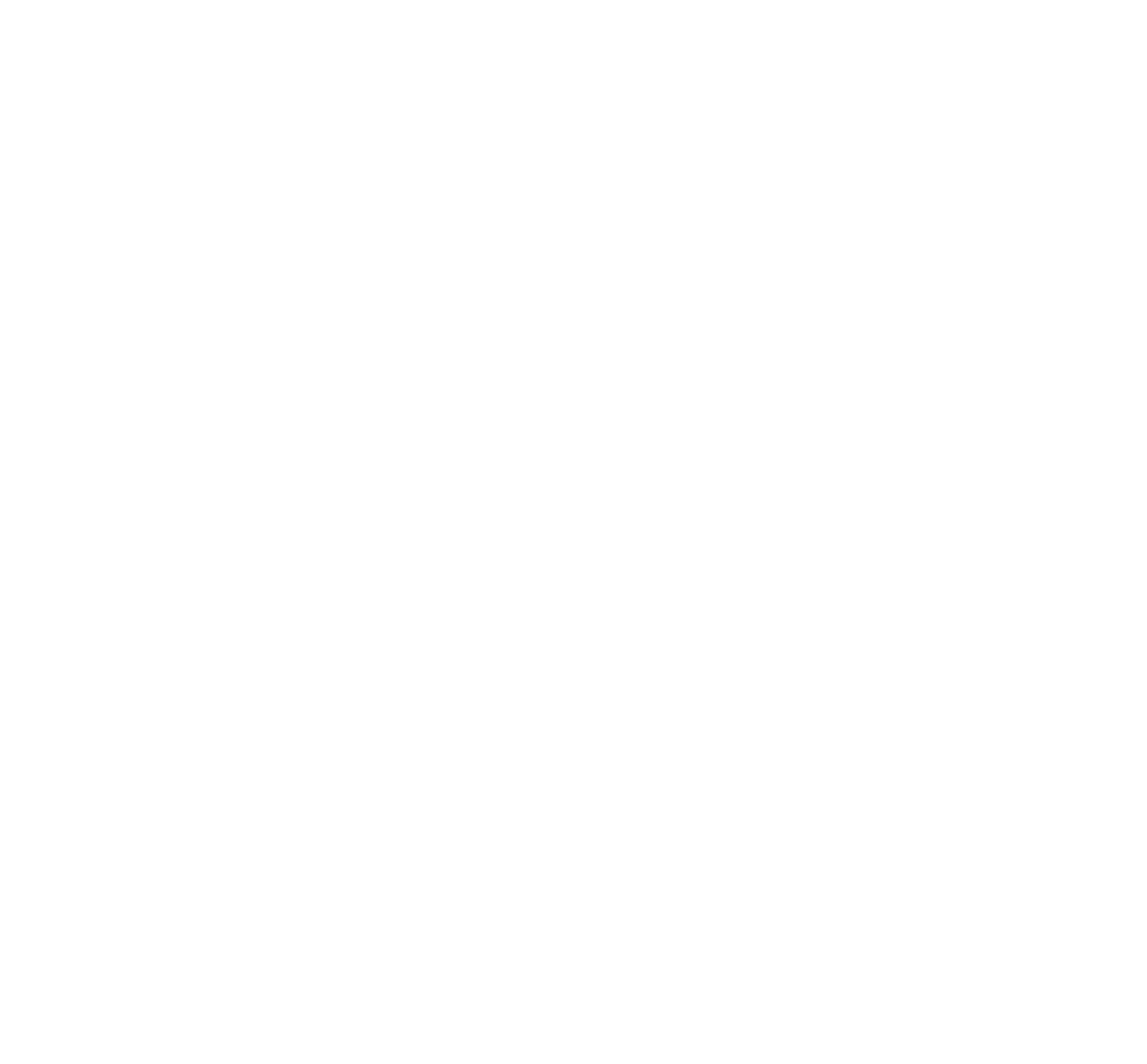 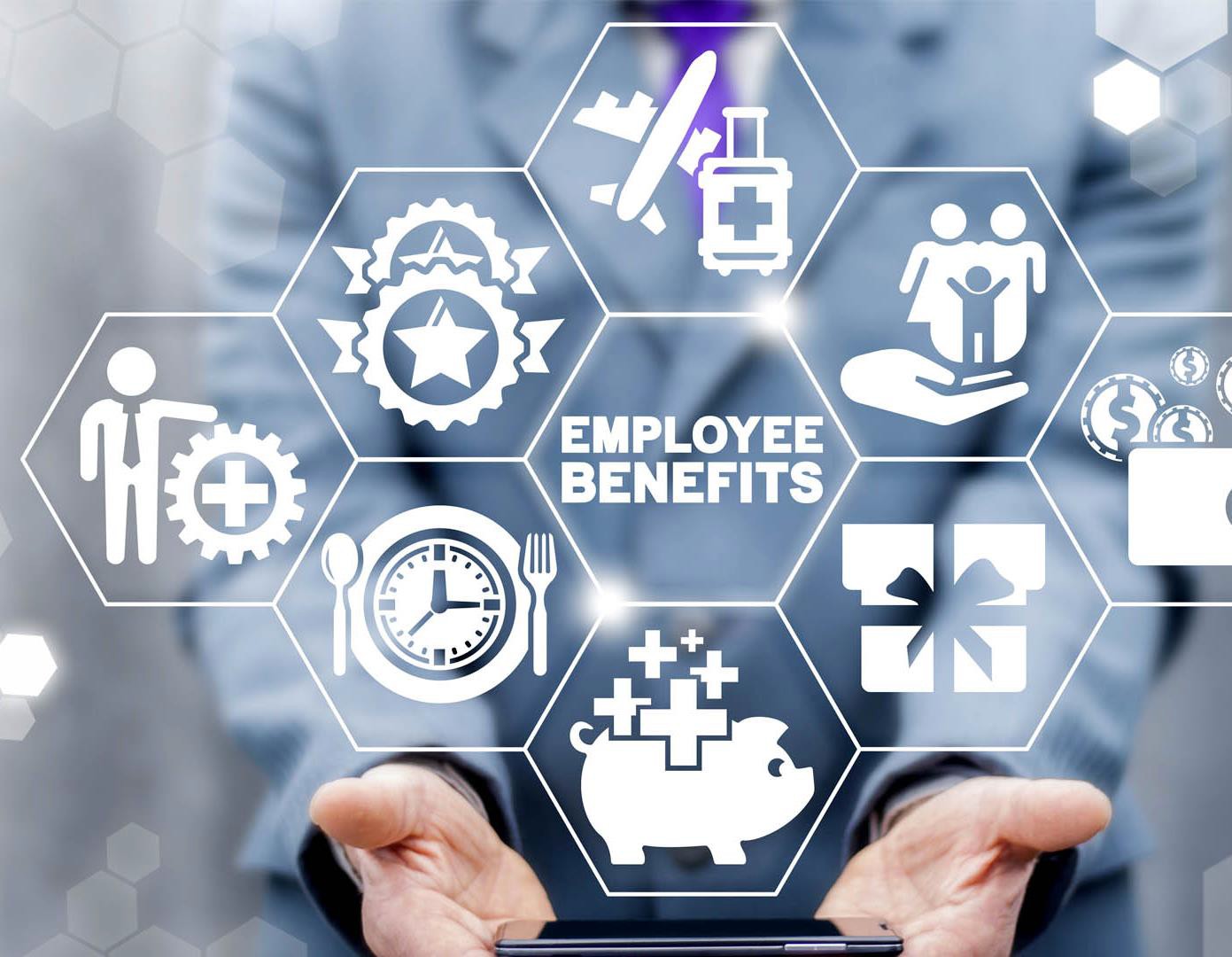 Our Services
Dependent Eligibility Verification
Identifying ineligible dependents
listed on corporate sponsored health
insurance plans resulting in significant
savings and risk avoidance involving  unbudgeted benefits expenditures.
Life Event Reviews
Implementing a sophisticated system
employers can utilize to validate,
track, and report life event changes
involving employees attempting to
onboard dependents outside of their  standard annual enrollment period.
Claims Auditing Assistance
Through Verifi1’s claims auditing partner, clients can receive access to an industry leading  state-of-the-art platform coupled with preferred/discounted pricing.
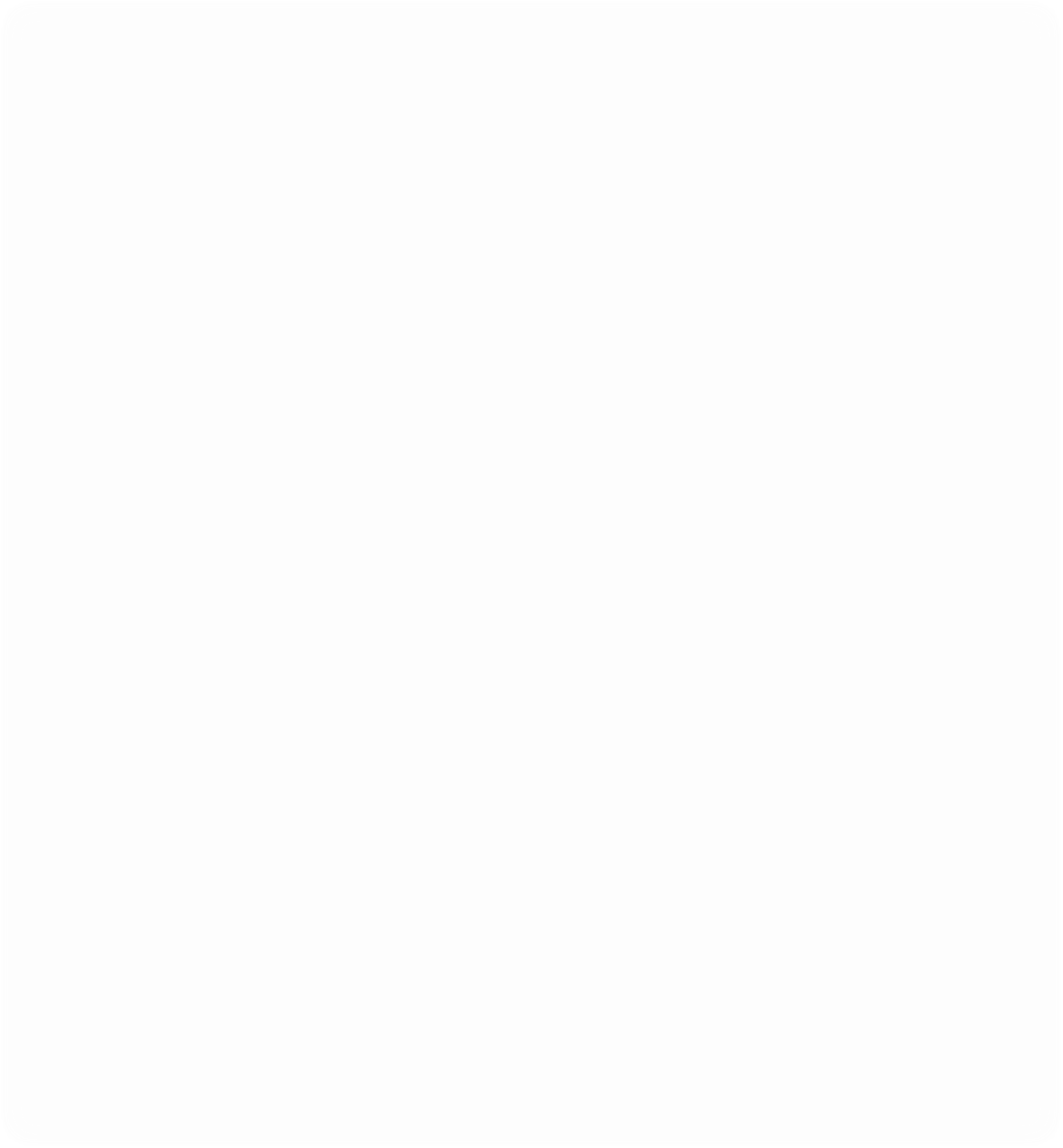 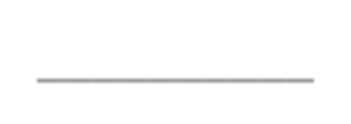 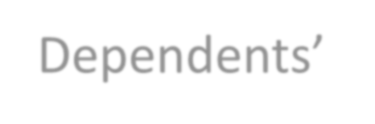 Dependents’
Eligibility
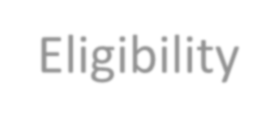 How It Works
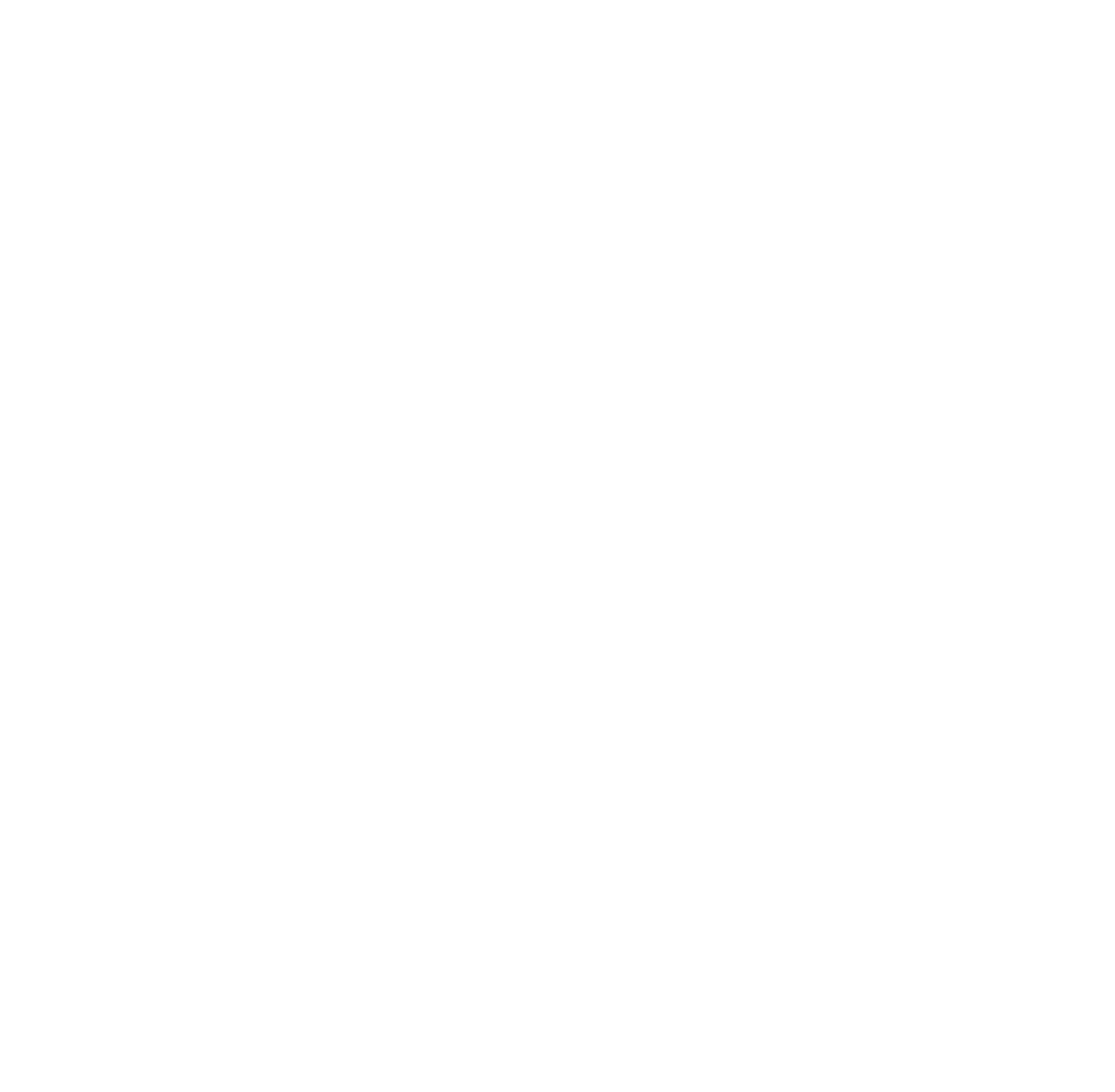 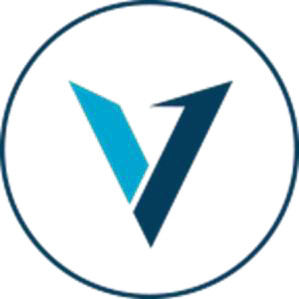 Verification is complicated. Verifi1 has simplified the process.
Our comprehensive 4-step approach - as illustrated below for our flagship dependent eligibility verification  service - ensures success from beginning to end.
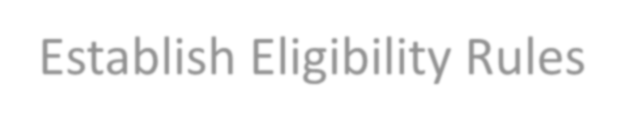 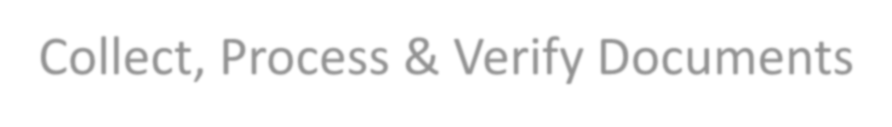 Use Summary Plan  Description (SPD)  information to establish  eligibility rules and  determine what types of  documents are required  to  verify dependent eligibility.
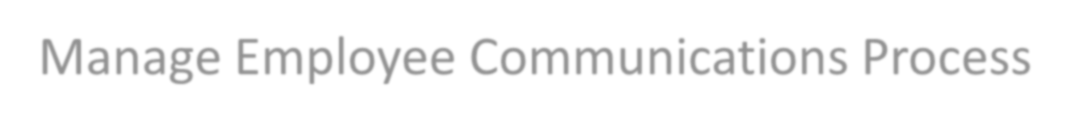 Communication is vital to  employee participation in  dependent eligibility  verification. We create  customized communication  campaigns based on each  company’s specific needs  and culture. Our outreach to  employees consists of  notification, education,  reminder, and results  interactions throughout the  initiative coupled with easy  access to a state-of-the-art  web portal.
Conduct Ongoing Verification
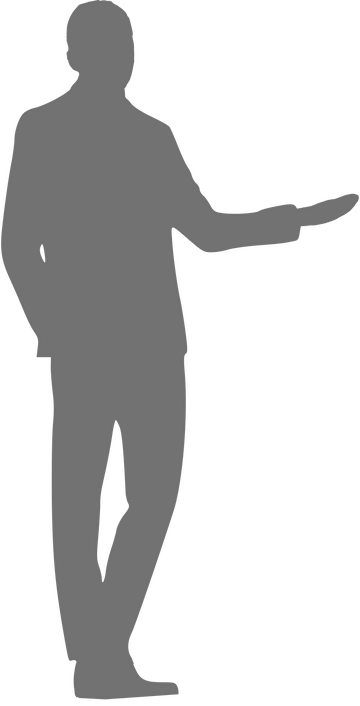 Manage collection of  documents for the  verification process to make  it easy for employees to  submit via  scan, upload, fax, and mail.
Our automated system -  backed with the most  advanced OCR technology  and further supported by  highly skilled auditors - then  processes scanned data and  verifies eligibility as set by  your eligibility rules.
Dependent eligibility
verification is an ongoing issue.  The percentage of new hires with  ineligible dependents often times  exceeds what transpired with the  initial employee screening, so we  suggest conducting ongoing
dependent eligibility verification on a  regular basis. We conduct verification  reviews for all new hires, as well as
employees who have made a change  to their dependent status during the  previous enrollment year.
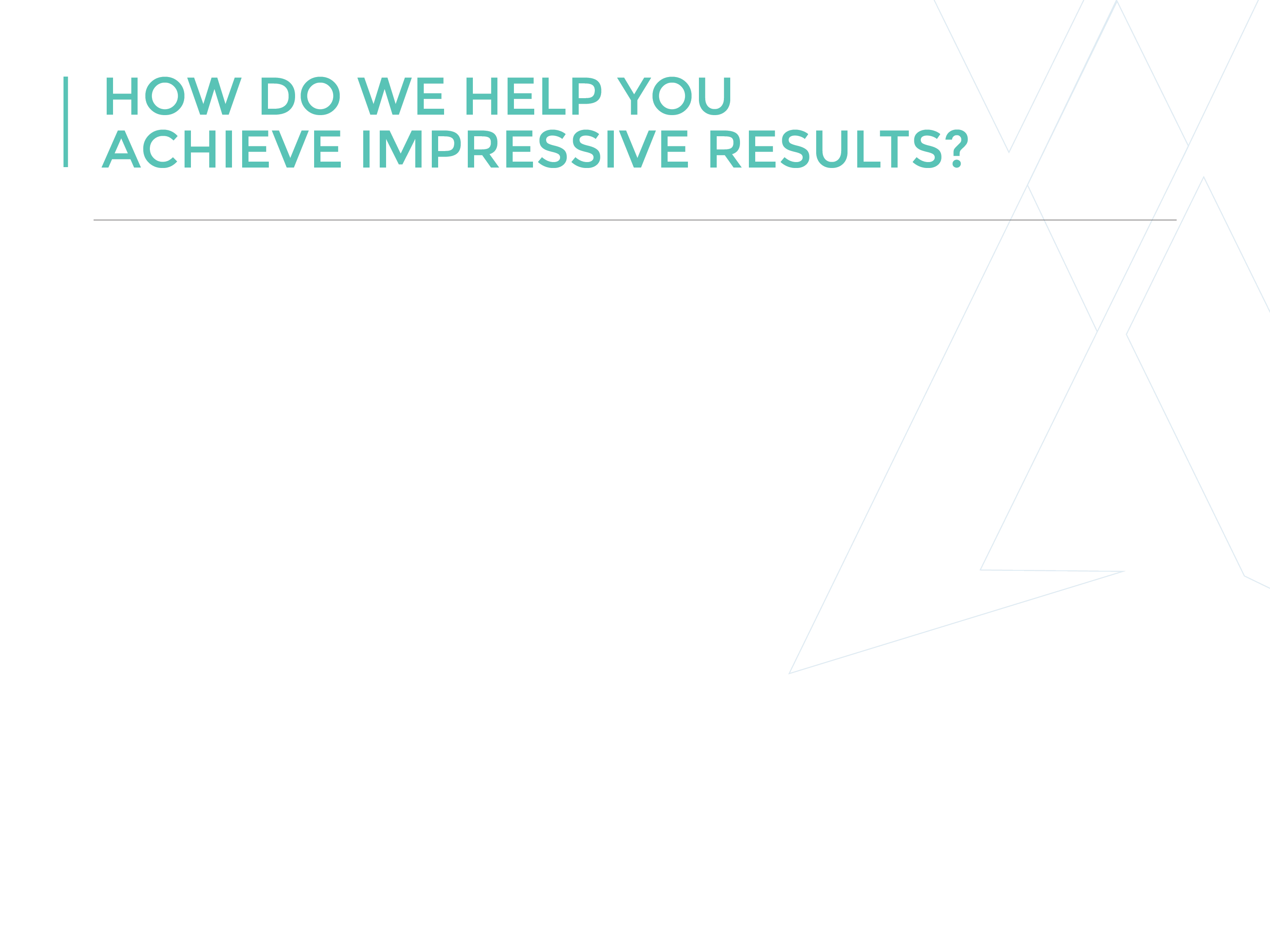 The Verifi1 Advantage
Verifi1	Competition
Customizable Reporting		     YES		LIMITED
High volume client onboarding	     YES		NO
Upload Documents Online		     YES		LIMITED
Fully Supported Contact Center	     YES		LIMITED
24/7 Interactive Voice Response System	     YES		NO	
Customizable Consultant interface	     YES		NO
Ongoing Verification Services		     YES		LIMITED
State-of-the-art platform		     YES		LIMITED
Professional/interactive website	     YES		NO
Life Event Change 	Interface		     YES		NO
Best in Class Verification Services Pricing	     YES		NO
Custom Pre-verification Communications    YES 		NO 
U.S. based contact center/IT resources	     YES		LIMITED
Outbound calling/texting services	     YES		LIMITED
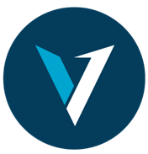 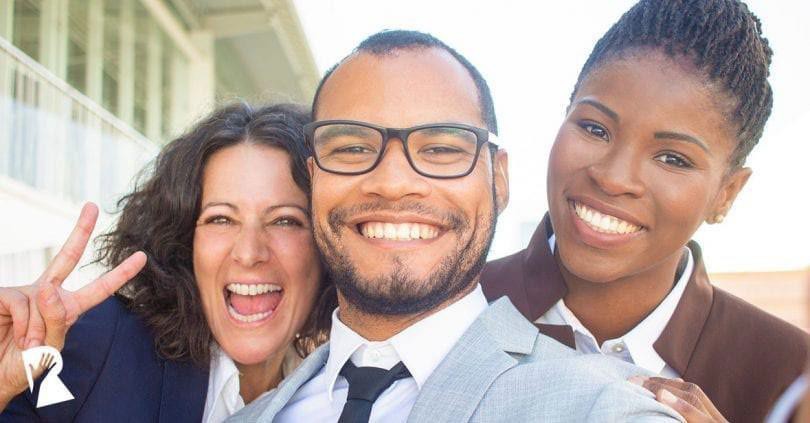 Experience The  Verifi1 Difference
We make it easy!
For the Employer:
We do all the work!  Customized communications  Custom employer portal

For the Employee:

We assist every step of the way
Takes less than 5 minutes to complete veriﬁcation!
Custom employee portal
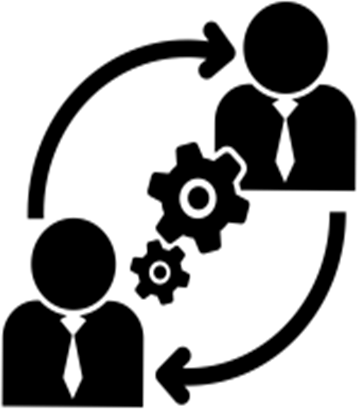 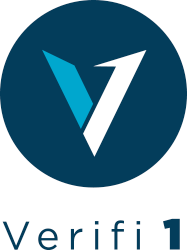 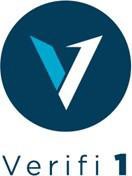 Verifi1	"TRUST...but verify"
WWW.VERIFI1.COM
26533 EVERGREEN ROAD SUITE 400
SOUTHFIELD, MICHIGAN 48076
8